КУХОННЫЙ ИНВЕНТАРЬ КУХОННАЯ УТВАРЬКУХОННАЯ ПОСУДА
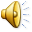 КУХОННАЯ ПОСУДА
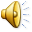 ЧАЙНАЯ ПОСУДА
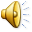 СТОЛОВЫЙ СЕРВИЗ ИЗ ФАРФОРА-ФАРФОРОВЫЙ
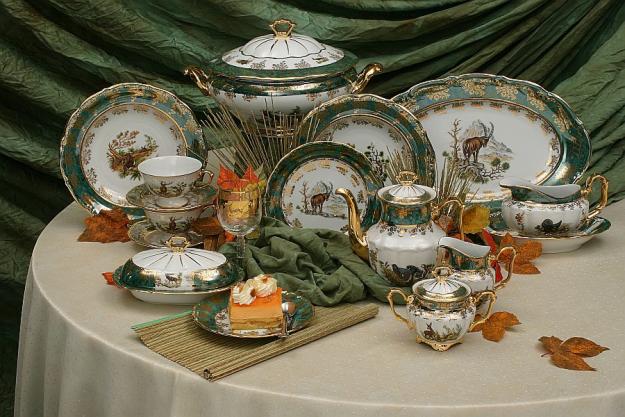 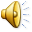 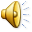 ПОСУДА ИЗ ДЕРЕВА-ДЕРЕВЯННАЯ
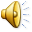 ПОСУДА ИЗ ГЛИНЫ-ГЛИНЯНАЯ
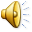 ПОСУДА ИЗ ПЛАСТМАССЫ-ПЛАСТМАССОВАЯ
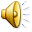 ЧАЙНЫЙ СЕРВИЗ
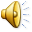 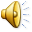 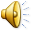 СТОЛОВЫЕ ПРИБОРЫ-ВИЛКА И ЛОЖКА
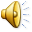 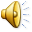 СТОЛОВЫЕ ПРИБОРЫ:ВИЛКА, ЛОЖКА И НОЖ, ЧАЙНАЯ ЛОЖКА СДЕЛАНЫ ИЗ СЕРЕБРА-СЕРЕБРЯНЫЕ
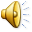 КАСТРЮЛЯ ИЗ МЕТАЛЛА-МЕТАЛЛИЧЕСКАЯ
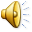 ЧАЙНИК ИЗ МЕТАЛЛА-МЕТАЛЛИЧЕСКИЙ
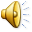 КАСТРЮЛЯ ИЗ ЧУГУНА-ЧУГУННАЯ ( ЧУГУННЫЙ КОТЕЛОК)
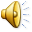 КУВШИН ИЗ ГЛИНЫ-ГЛИНЯНЫЙ
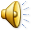 КУВШИН
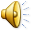 ПОСУДА ДЛЯ ХРАНЕНИЯ МАСЛА-МАСЛЕНКА
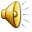 ПРАВИЛЬНАЯ СЕРВИРОВКА СТОЛА
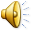